GOVERNMENT OF THE DISTRICT OF COLUMBIA
Department of Behavioral Health and Department of Health Care Finance
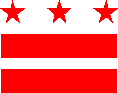 Behavioral Health Integration Stakeholder Advisory Group Meeting Agenda
December 8, 2021
4:00-5:00 pm
Welcome                                                                                            Angele Moss-Baker, DBH

Overview of Work Group Recommendations	                                     Melisa Byrd, DHCF
       and Government Decision-Making                                           Dr. Barbara J Bazron, DBH

Public Comment	                                 Members of the Public

Next Steps		                                    Melisa Byrd, DHCF
		                            Dr. Barbara J. Bazron, DBH 

Adjournment	                                Angele Moss-Baker, DBH
Behavioral Health Integration

Project Work To-Date
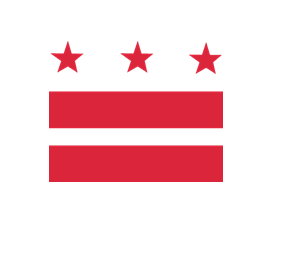 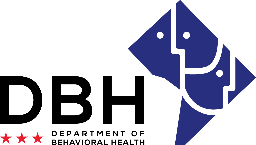 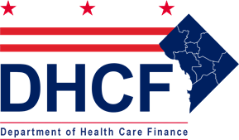 Stakeholder Advisory Group Meeting​
December 8, 2021​
2
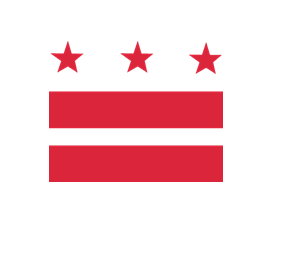 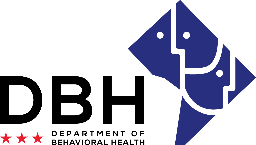 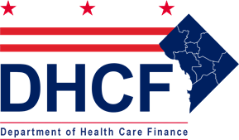 Behavioral Health Integration – Project Organization
Leadership Team
(Dr. Barbara Bazron & Melisa Byrd)
Steering Committee
Project Monitoring and Input
Decision-making
Work Stream 1: 
New Medicaid Services
Work Stream 4: Performance Metrics and Population Monitoring
Work Stream 5: Provider Rate-Setting
Work Stream 2: MCO Contractual Considerations
Work Stream 3: 
Stakeholder Support and Communications
Work Group 1: 
New Medicaid Services
Work Group 2: MCO Contractual Considerations
Work Group 4: Performance Metrics and Population Monitoring
Work Group 3: 
Stakeholder Support and Communications
In Progress
SUBMITTED
SUBMITTED
SUBMITTED
SUBMITTED
3
3
Decision-Making Process
Reviews and makes final decisions based on recommendations from Work Streams
Leadership Team
(Dr. Barbara J. Bazron and 
Melisa Byrd)
Steering Committee
Project Monitoring and Input
Decision-making
Provides guidance and feedback on recommendations from Work Streams
Develops recommendations based on subject matter expertise and stakeholder feedback
Work Streams
Develops recommendations based on stakeholder expertise for integration into Work Stream recommendations and to be sent to Steering Committee/Leadership
Work Groups
4
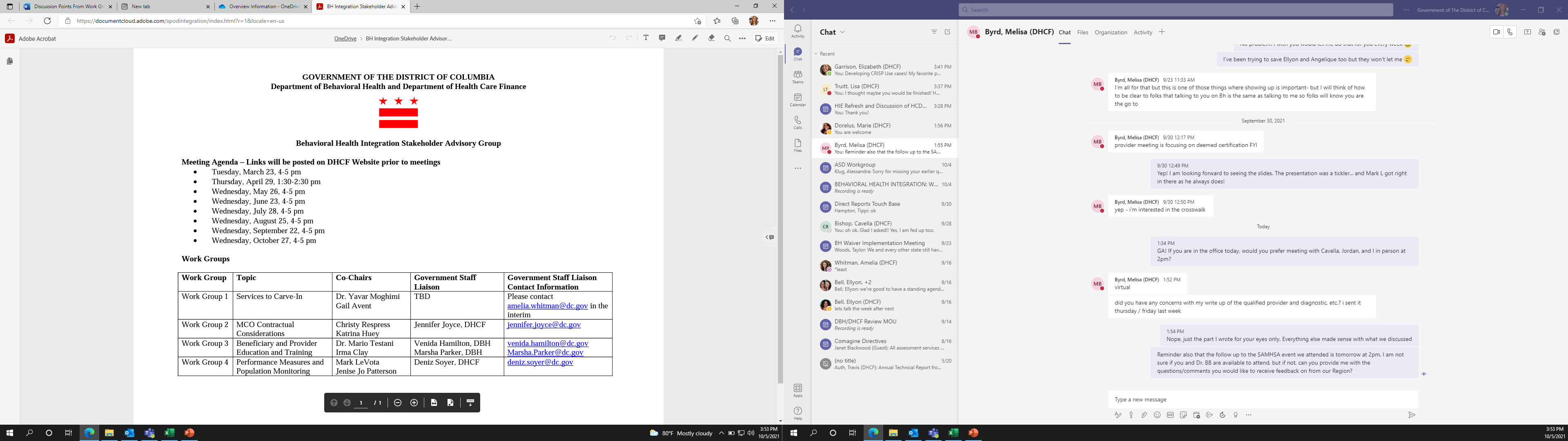 All work to-date has included a broad and diverse array of participation from Individuals with Lived Experience of the BH System, Advocates, Community Members, Provider Organizations, Managed Care Organizations, and Government Agency Staff. The Stakeholder Advisory Group meetings which are open to the Public, have been a large part of the efforts to include representation across stakeholder groups, and convened eight (8) times since publication of their Charter in March 2021.
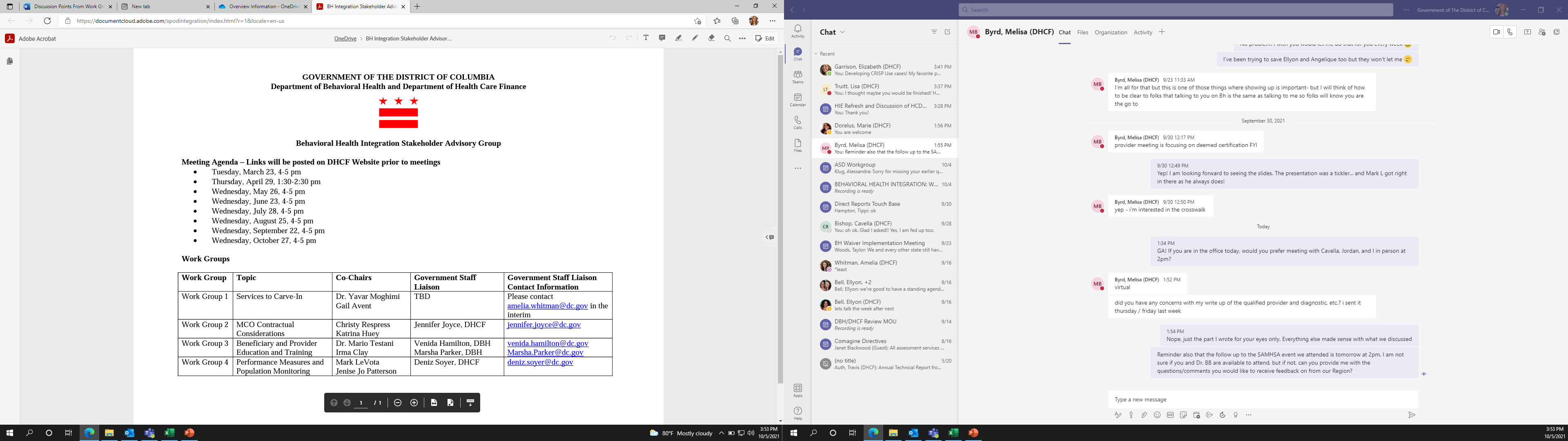 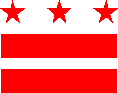 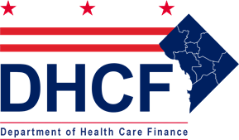 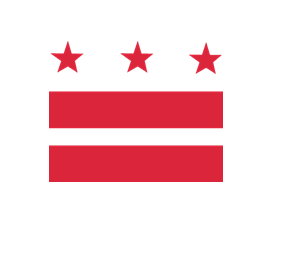 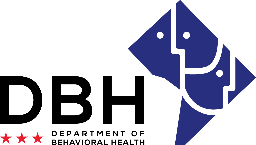 Thank You!
Behavioral Health Integration

Key Decisions
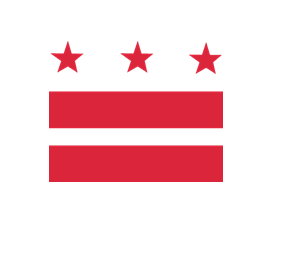 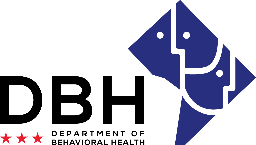 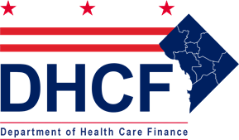 Stakeholder Advisory Group Meeting​
December 8, 2021​
7
New Implementation Date: OCTOBER 1, 2023
Work Stream 1 – Work Group 1  (Services)
Work Stream 1/Work Group 1 provided recommendations to the Steering Committee, and subsequently the Directors of DBH and DHCF, 
for Services, new and existing, for inclusion in the Rate Study. 
Some of the recommendations include alternative payment models and some represent priorities for the District such as High-Fidelity Wraparound and Peer Support Services.
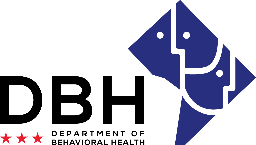 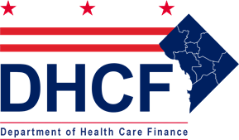 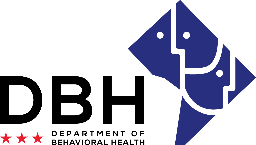 Services
The proposed SERVICE ARRAY per the RFP, refers to the current DBH Rules. This allows the contract to be current as changes are made via regulation 

All mental health benefits provided through the District of Columbia’s State Plan Amendment (SPA) and Medicaid Waiver(s) (as applicable) operationalized through the District of Columbia Municipal Regulations (DCMR) including, but not limited to the following: 
22-A DCMR Chapter 30, Free Standing Mental Health Clinic Certification Standards; 
22-A DCMR Chapter 34, Mental Health Rehabilitation Services Provider Certification Standards; 
22-A DCMR Chapter 35, Child Choice Provider Certification; 
22-A DCMR Chapter 36, Child Choice Providers – Specialized Services and Reimbursement Rates; 
22-A DCMR Chapter 37, Mental Health and Substance Abuse Disorder Supported Employment Services and Provider Certification Standards; 
22-A DCMR Chapter 39, Psychosocial Rehabilitation Clubhouse Certification Standards; and
22-A DCMR Chapter 80, Certification Standards for Behavioral Health Stabilization Providers.
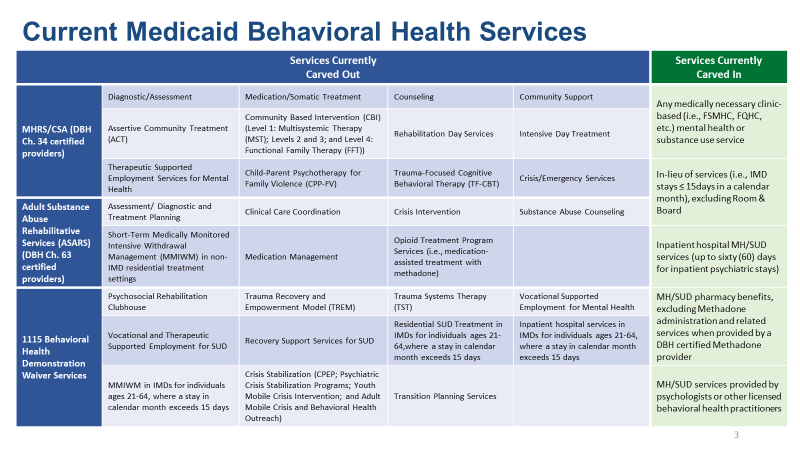 The District is striving for accessible, continuous, and effective whole person care across the Lifespan.
Work Stream 2 – Work Group 2 (Contracting)
Work Stream 2/Work Group 2 provided recommendations to the Steering Committee and the Directors, under expedited timelines, to inform our interagency collaboration and development of the Request for Proposal (RFP), which will reprocure
the Managed Care contracts to include 
the full complement of Behavioral Health Services in the District.
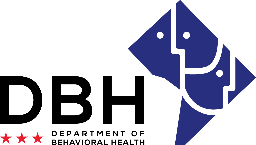 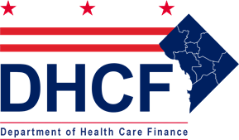 DC Healthcare Alliance Program Participants will have FULL coverage for Mental Heath and Substance Use Disorder Assessment and Treatment
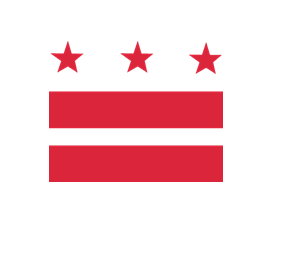 Improving Health Plan Accountability for Behavioral Health
In the past, some Health Plans have separated their Case Management Departments 
by Physical Health & Behavioral Health, through use of Subcontracted BHOs.

We are now requiring that Case Management Departments are Integrated.

 Aligns with our goal of whole-person care

 Shifts towards a more coordinated
   (less fragmented), accountable, 
    and data-driven, system of care

 Achieves Parity
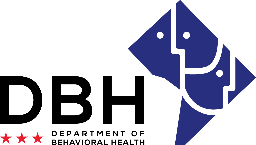 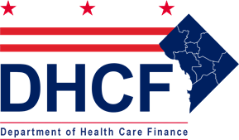 TRANSITION PLANNING
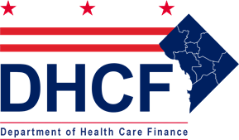 Work Stream 3 - Work Group 3 (Stakeholders)
Work Stream 3/Work Group 3, with approval from the Steering Committee and the Directors, developed and administered Provider Organization Surveys and Forums, 
to discover and understand the needs of Providers 
for future Trainings and Technical Assistance related to
the BH Transition into Managed Care.
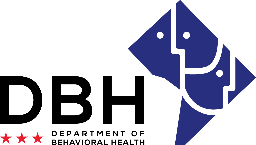 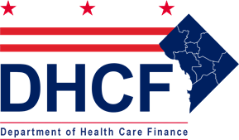 Network Adequacy
DHCF and DBH strive to have
ALL DBH-certified Providers contracted with
at least one Managed Care Organization
by the Date of Implementation, 
including a successful test claim.
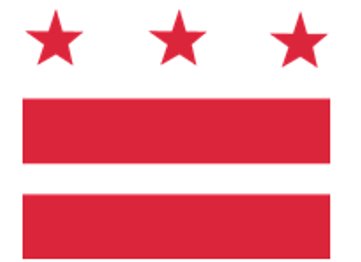 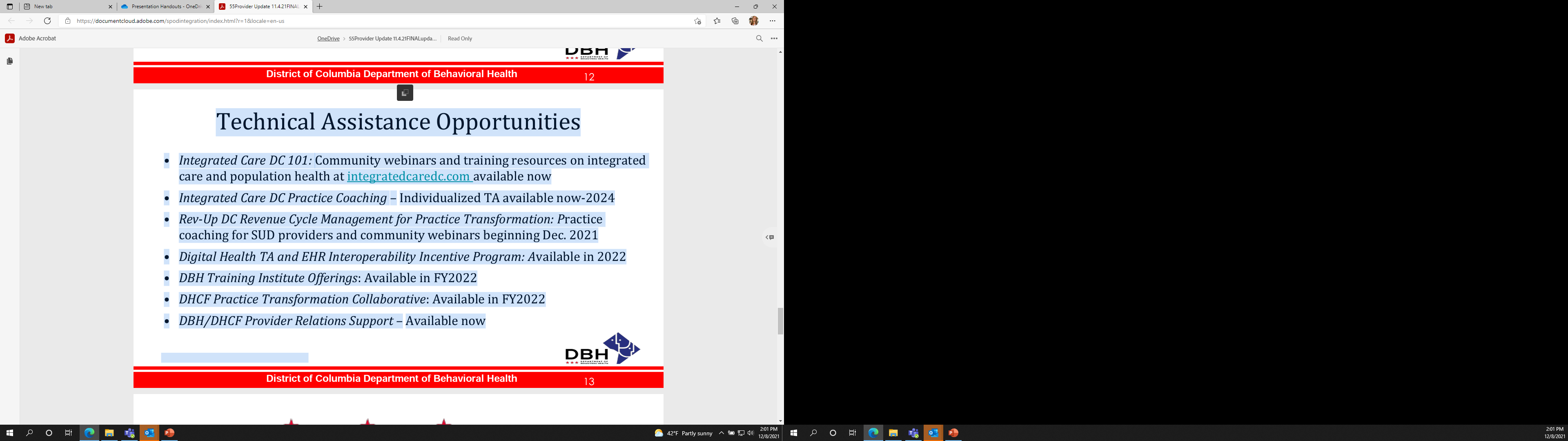 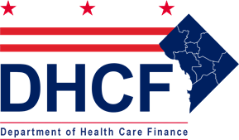 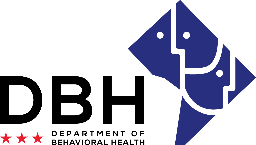 Work Stream 4 - Work Group 4 (Performance)
Work Stream 4/Work Group 4 are finalizing recommendations about how to communicate the Performance of the system of care to the broader DC community, and selecting the data reports, measures, and performance priorities that will Evaluate the initial years in Managed Care.
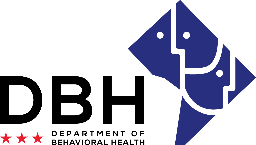 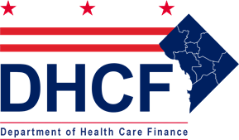 Performance Metrics and Population Monitoring
The Medicaid Managed Care Annual Technical Report 
will include the
 FULL SET of CMS’s CORE MEASURES 
for Mental Health and Substance Use Disorders.
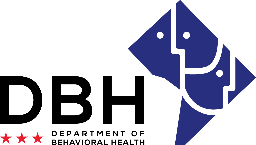 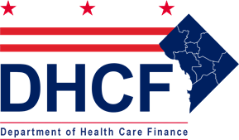 Work Stream 5 – Rate Study
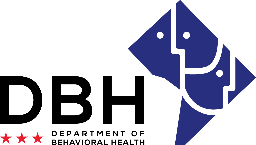 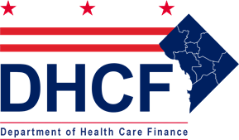 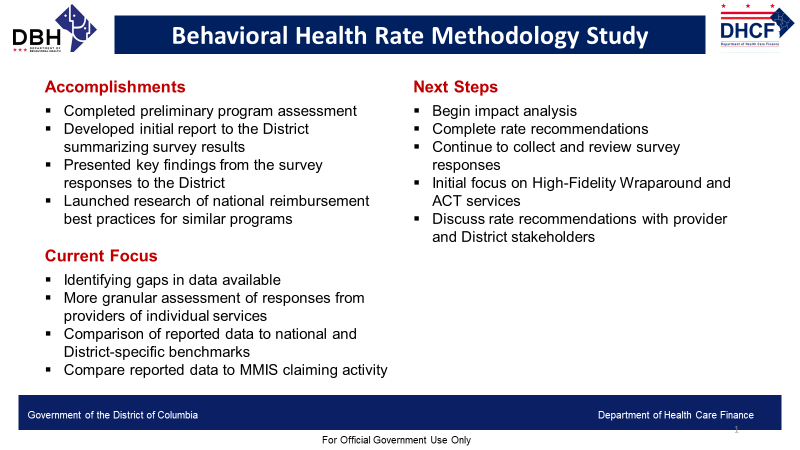 [Speaker Notes: PCG to speak to this slide]
SAG Chairs & Members
 Comment
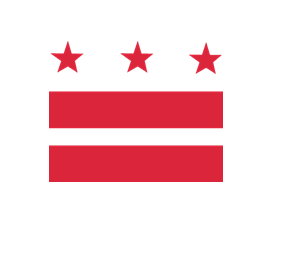 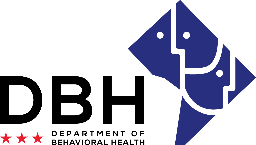 Stakeholder Advisory Group Meeting
December 8, 2021
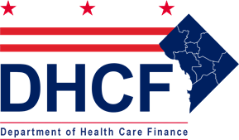 24
What’s Next?
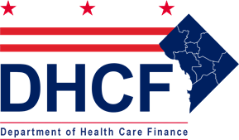 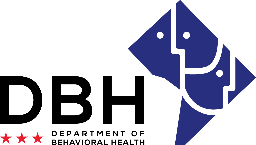 November 2021 – December 2022: Planning and Development
Complete RATE STUDY
Develop Medicaid STATE PLANS and corresponding DHCF and DBH REGULATIONS for new/revised services
On-going Provider TRAINING and TECHNICAL ASSISTANCE
ARPA EHR/HIE initiative
Managed Care Organization solicitation, readiness, and implementation
DHCF-DBH MOU development

January 1, 2023 – September 30, 2023: Formal Readiness Period
Routine agency, provider, managed care plan collaboration
Providers are ACCREDITED and CERTIFIED 
Provider and managed care plan CONTRACTING
Claims system TESTING
DATA sharing
Outreach and communication with BENEFICIARIES.

Stay tuned for A new BH Integration PROJECT PLAN and STRUCTURE, 
which will include the Stakeholder Advisory Group & Meetings and continue to engage Community feedback in addition to Interagency Government participation.
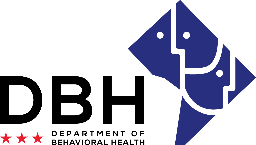 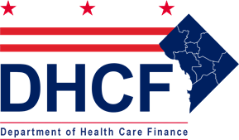 Public Comment
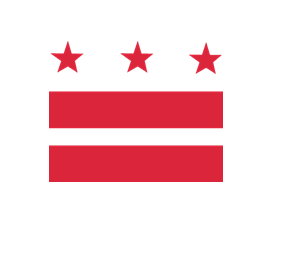 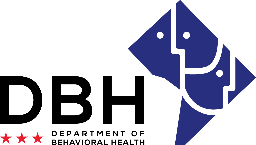 Stakeholder Advisory Group Meeting
December 8, 2021
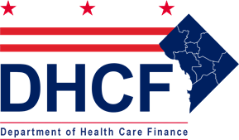 27